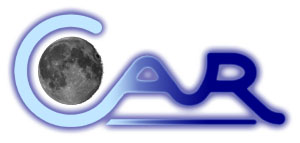 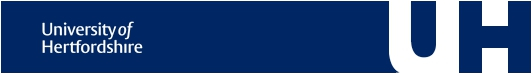 Determining broad-band spectra of radio galaxies with the EVLA
Jeremy HarwoodYERAC 2011
Background Image courtesy of NASA/CXC/CfA/R.Kraft et al.; MPIfR/ESO/APEX/A. Weiss et al.; ESO/WFI
What are radio galaxies?
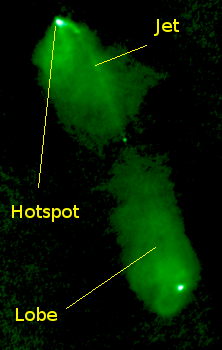 Type of active galaxy
Fanaroff and Riley class I
Fanaroff and Riley class II
Quasars (in unified models)
 
Definition of galaxy class is subjective
 
Predominantly found in massive ellipticals
 
Radio features are non-thermal sources 
The shape of their SED’s can often give key insights into the underlying physics of the source
Previous generation of radio telescopes
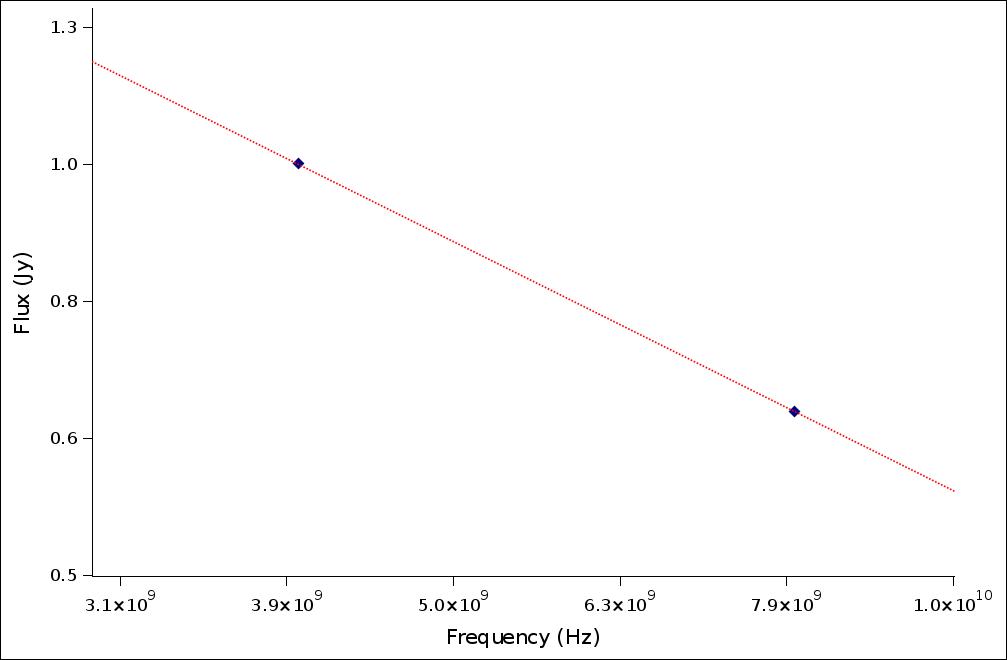 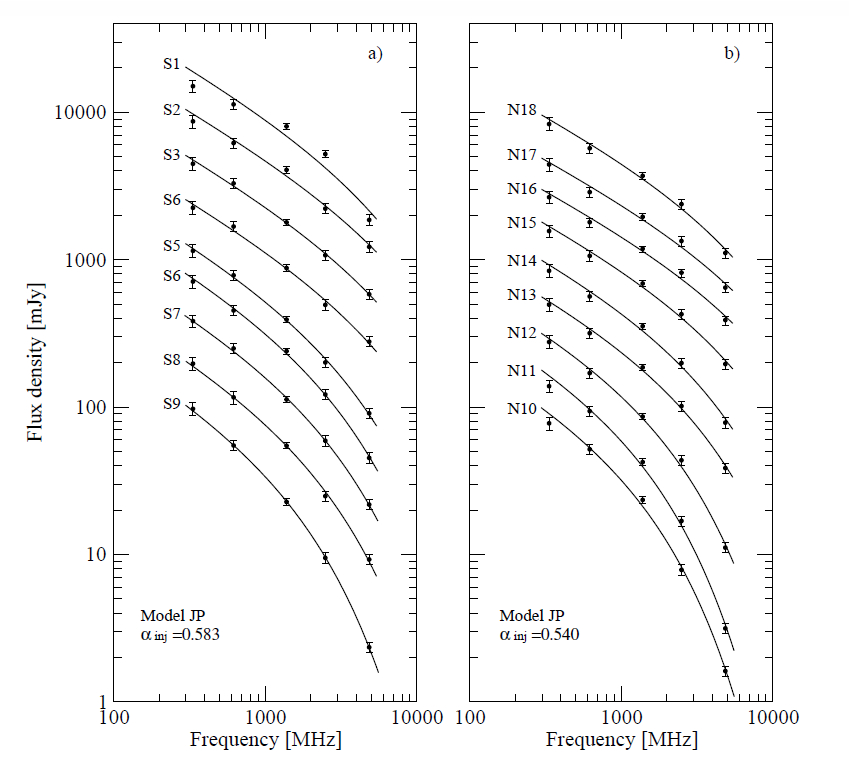 Poor sampling in frequency space, a few GHz frequencies at best 

Narrow band observations (50 MHz with the VLA) 
Producing detailed SED’s previously required large amounts of  observing time
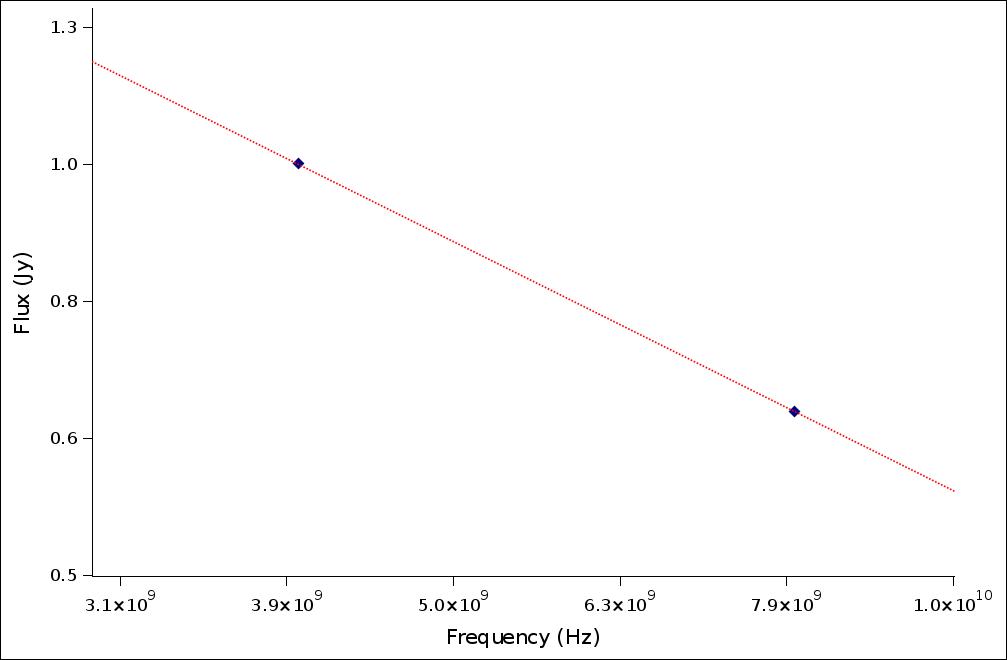 J1548–3216 (Machalski et al. 2010)
The next generation of radio telescopes
EVLA once fully upgraded will not suffer these problems
128 MHz bandwidth currently;  8 GHz when fully upgraded 
Develop methods of analysis using this new capability 
Determine the importance of spectral ageing in FR-II galaxies
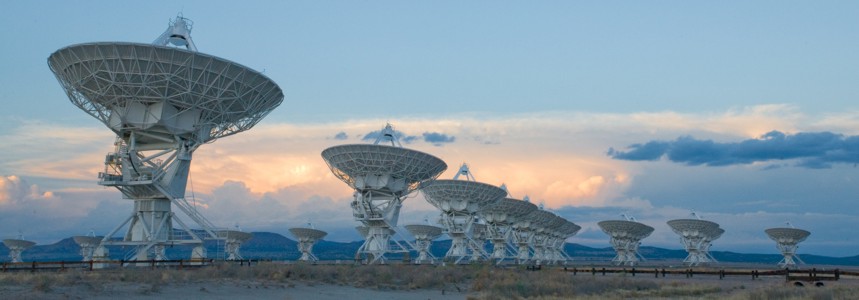 Image courtesy of NRAO/AUI and NRAO
Spectral ageing in the radio lobes of FR-II galaxies
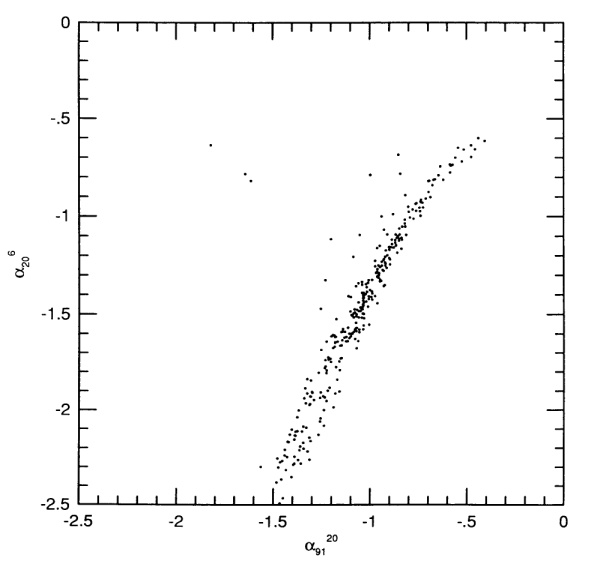 What is spectral ageing?
Preferential cooling of higher energy particles -
Break frequency dependant on time and magnetic field - 
Can be used to determine the age of a region 
Previously unable to produce detailed SED’s to directly test its importance
Indirect arguments using colour-colour diagrams needed
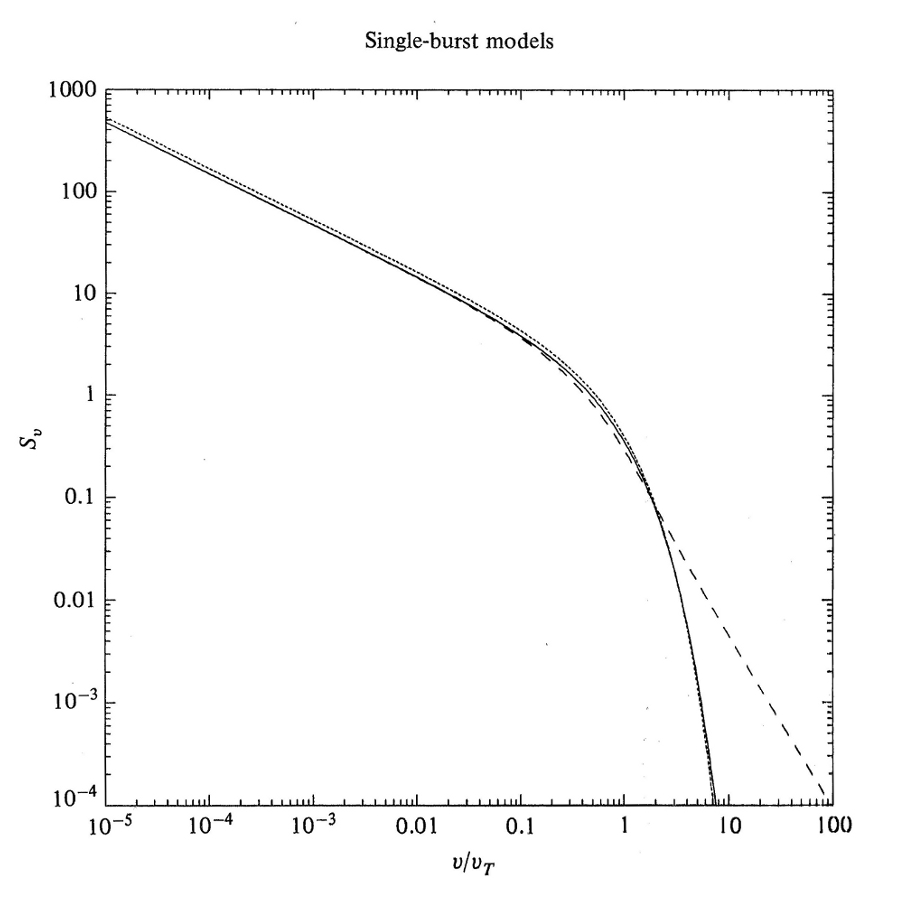 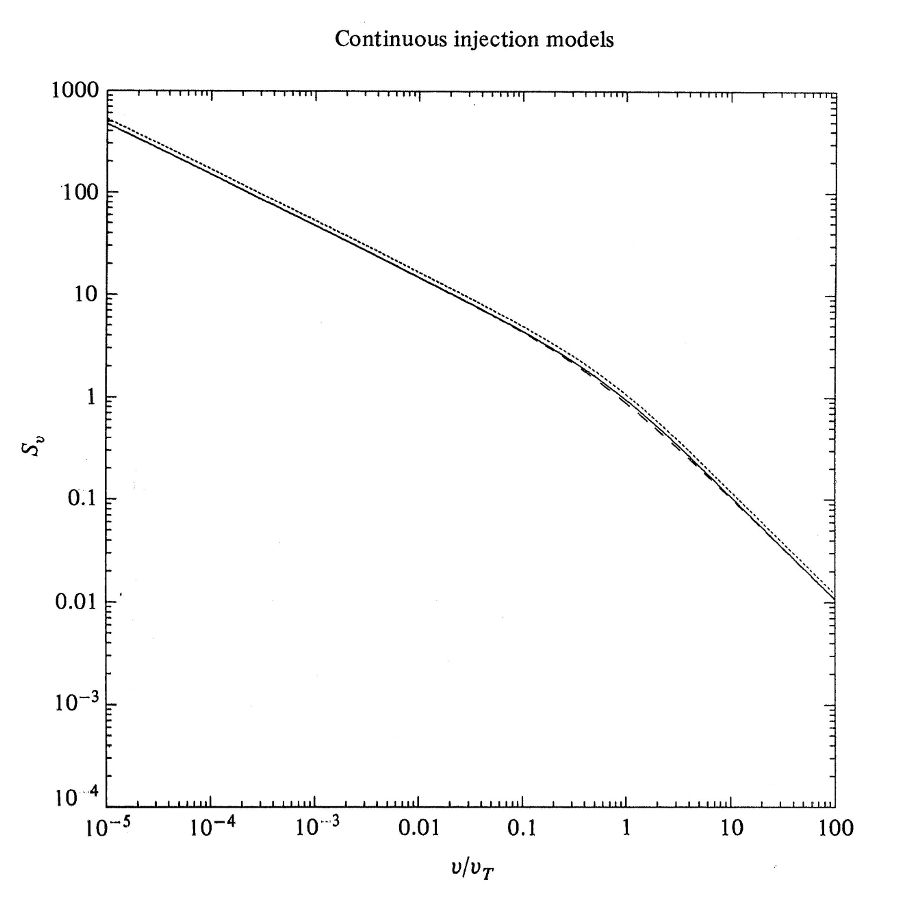 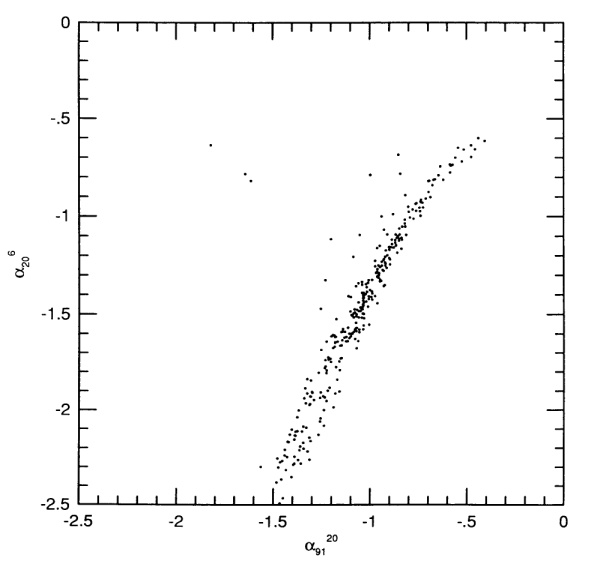 Katz-Stone et al. 1993
Hughes 1991 “Beams and Jets in Astrophysics”
Latest results
Emission intensity maps 
High resolution spectral mapping

Full map spectral profiling
 
Detailed spectra of specific emission regions
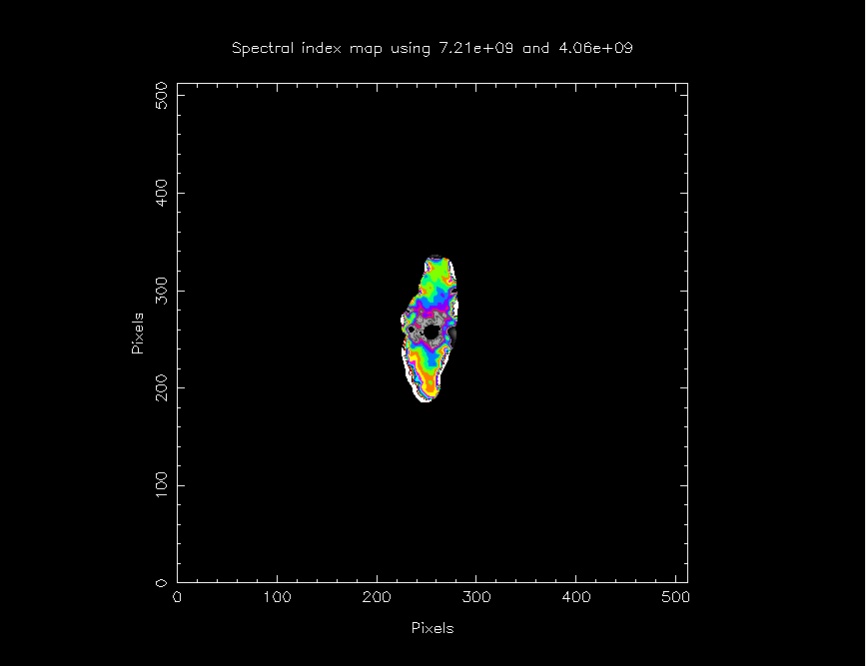 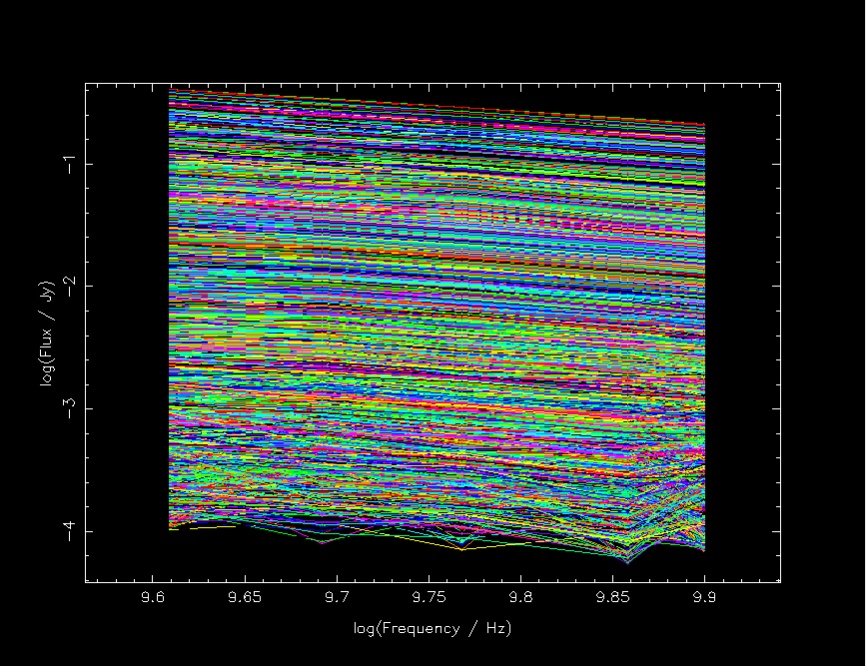 Latest Results
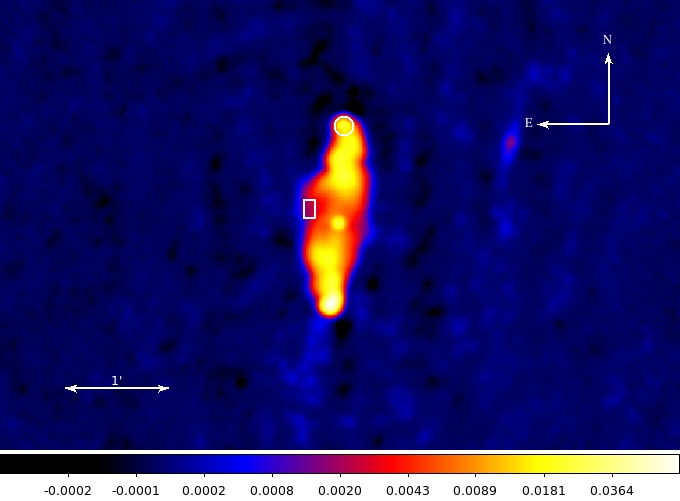 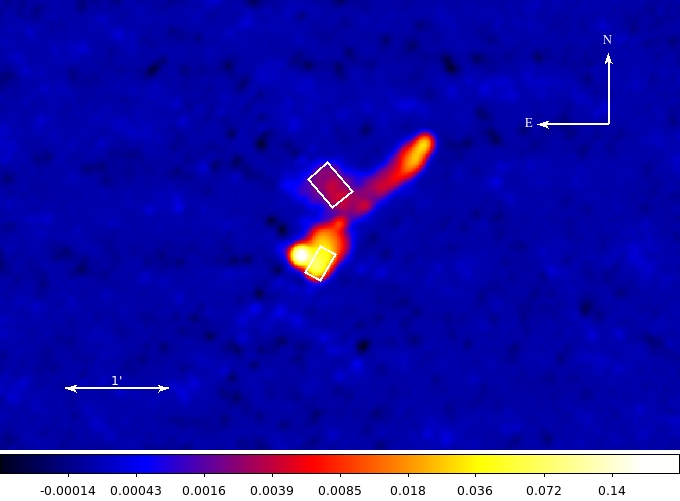 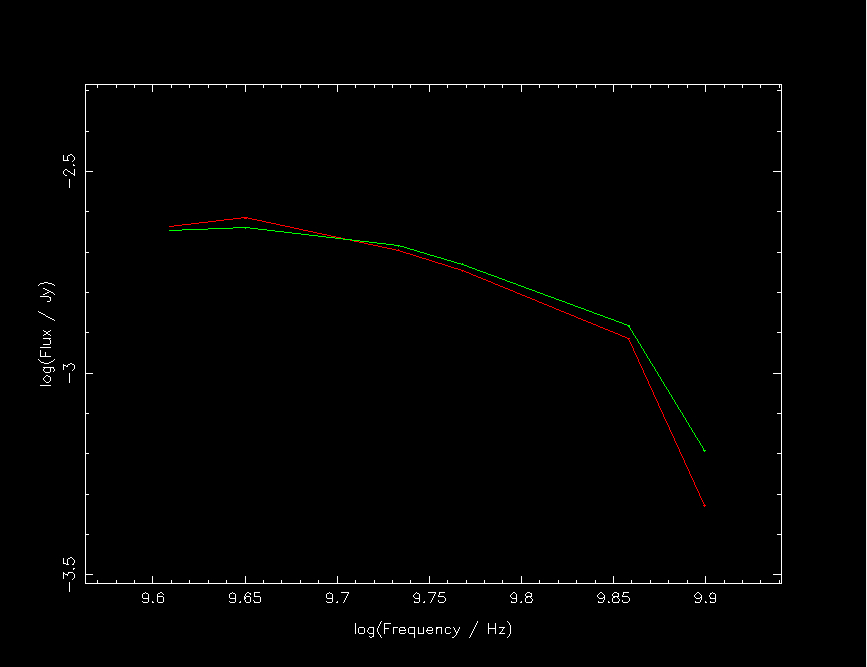 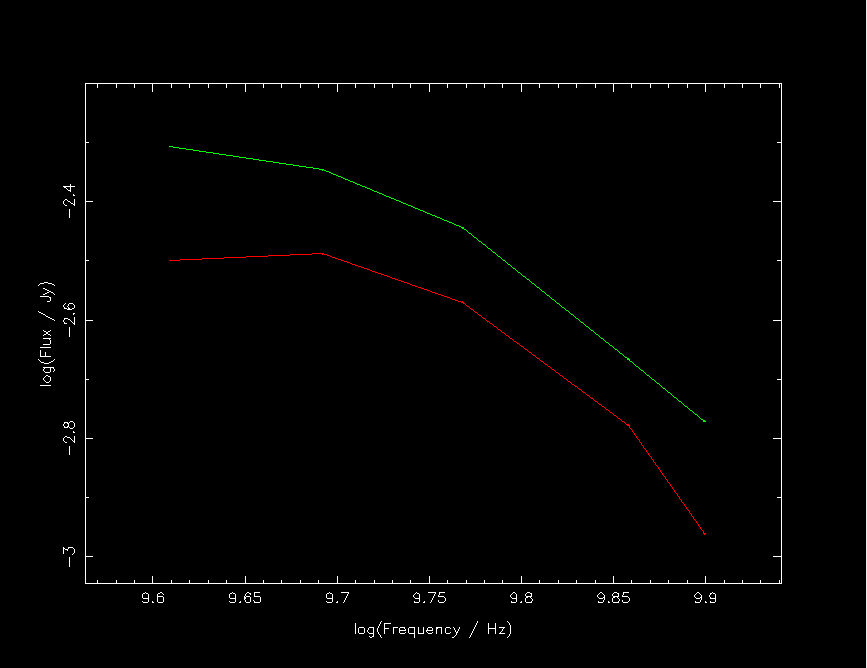 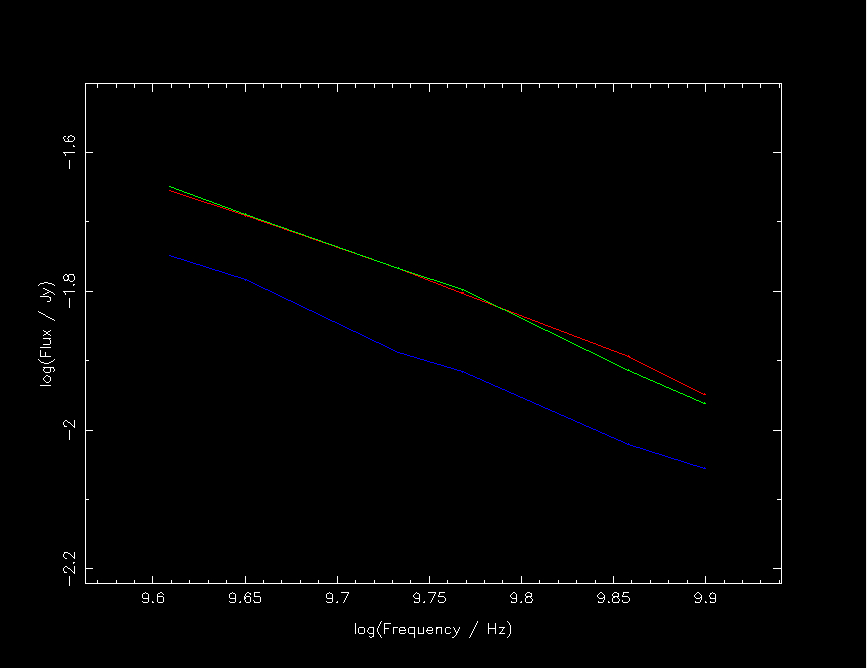 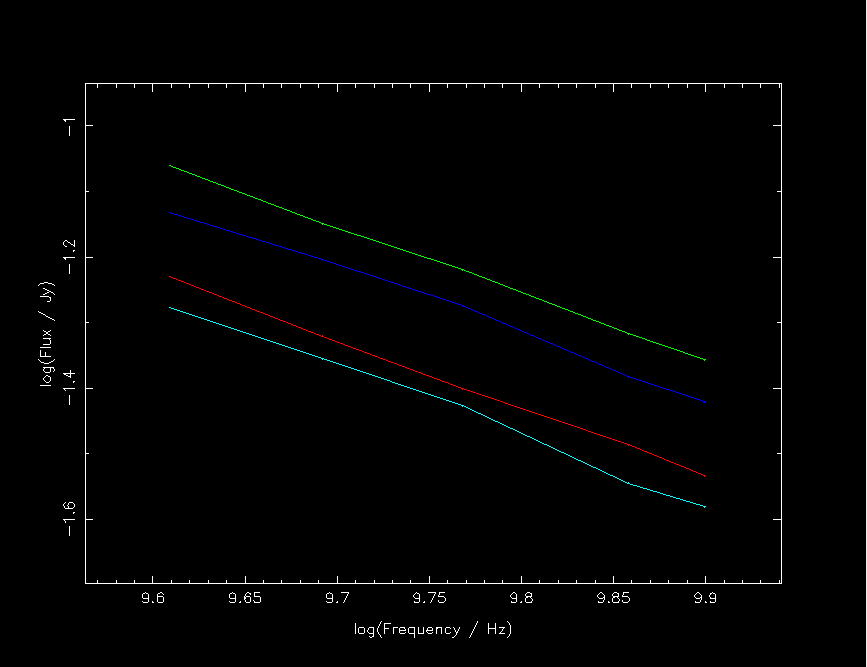 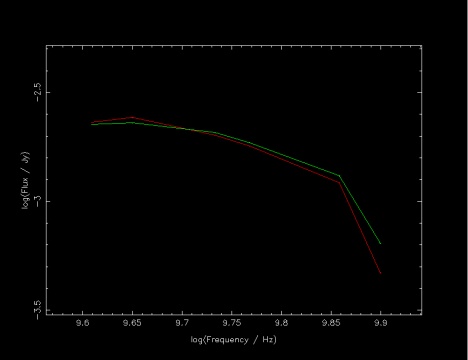 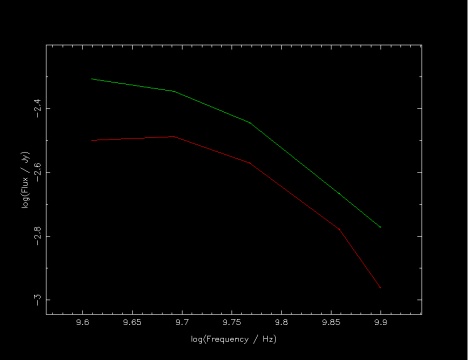 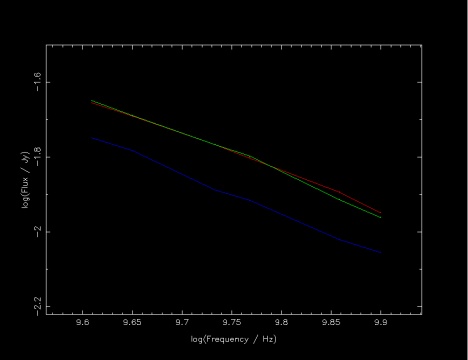 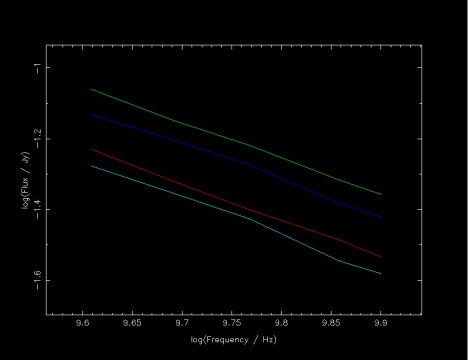 What’s next?
Fitting of spectral ageing models
 
Colour-colour plots for direct comparison to previous works
e-Merlin
 Extragalactic jets legacy project
Jet dynamics
3 dimensional structure of powerful jets
Magnetic field configuration
Particle acceleration in jets and hotspots
 
LOFAR
 Low energy observations of powerful radio galaxies
 Comparison to inverse-Compton observations